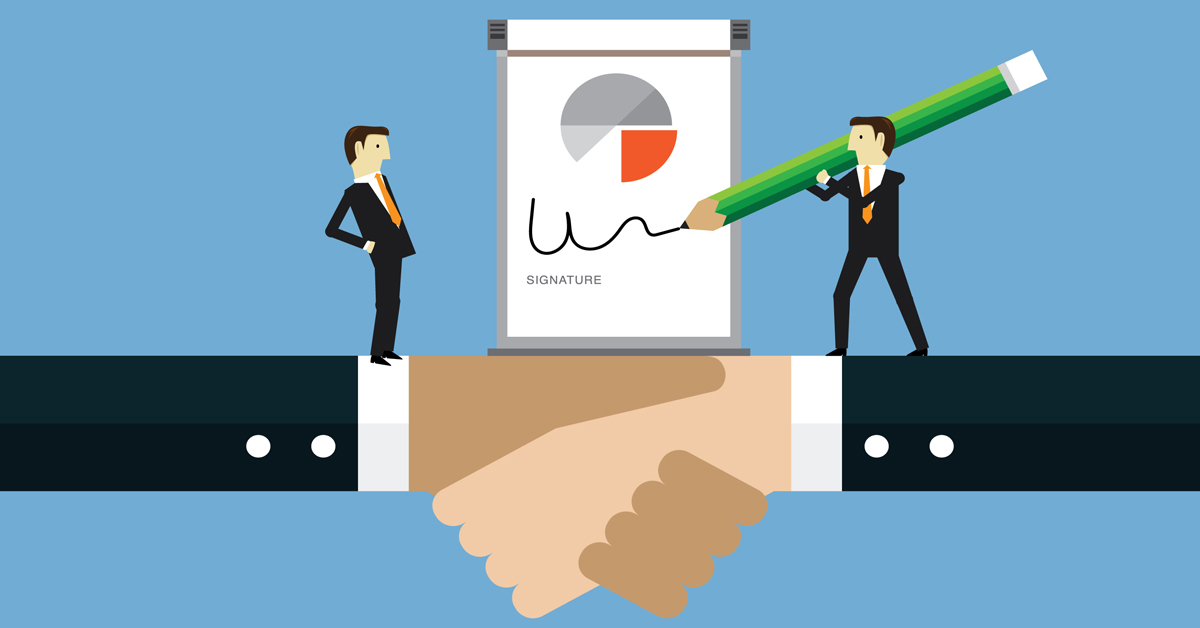 LA CAUTION
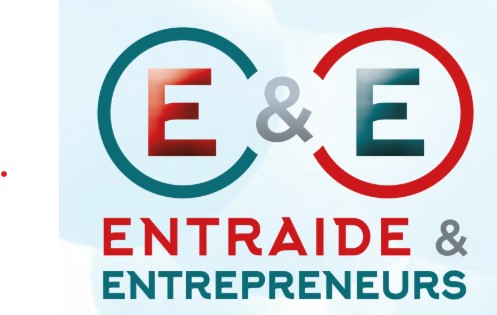 Dominique CHABANNE-IRIART
Marc WOLFF
1
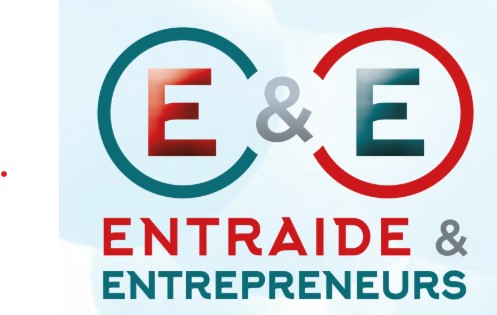 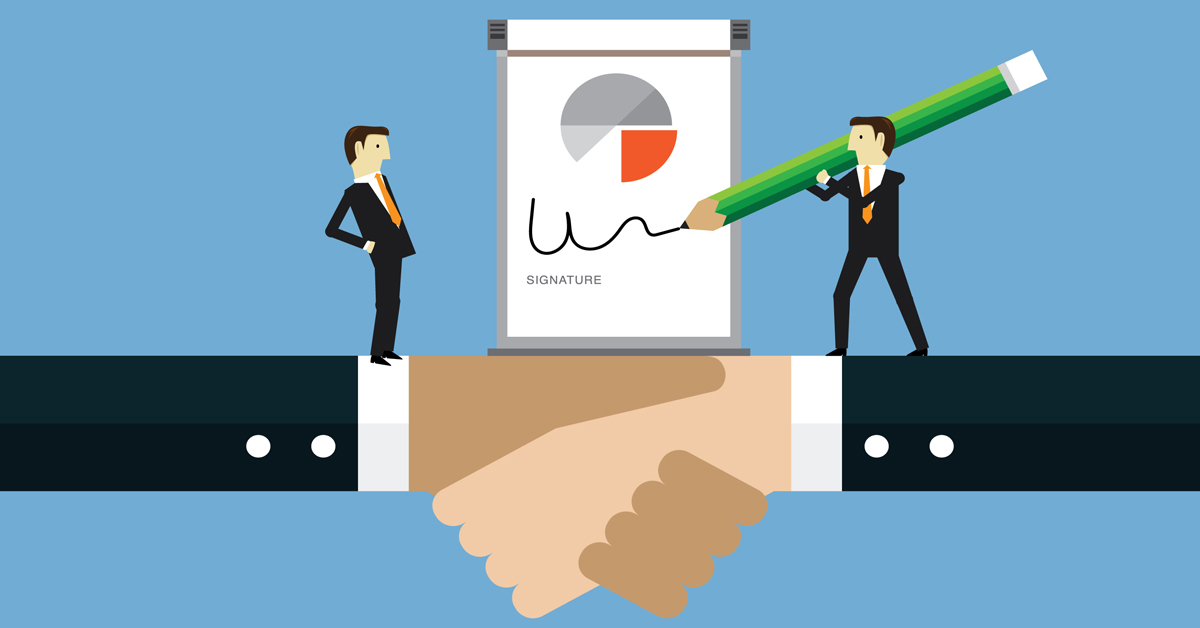 LA CAUTION
I - DEFINITIONS, CONSTITUTION ET FONCTIONNEMENT

II – LA CAUTION ET LES PROCEDURES  PREVENTIVES ET COLLECTIVES

III – FIN ET EXTINCTION DU CAUTIONNEMENT

IV – ETHIQUE DE L’ENGAGEMENT DE CAUTION - PORTEE
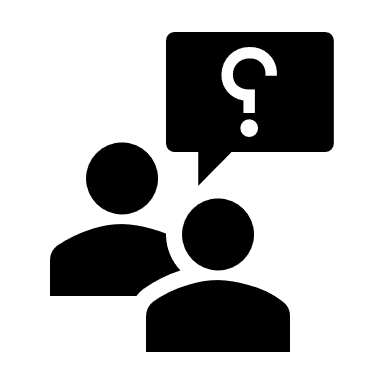 N’hésitez pas à poser vos questions tout au long de notre intervention
2
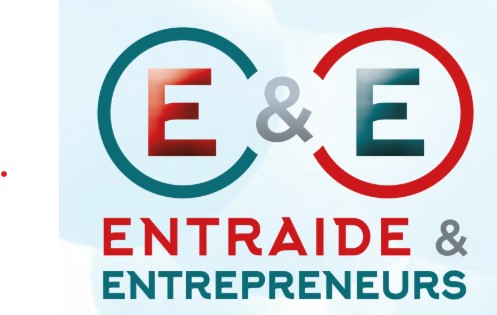 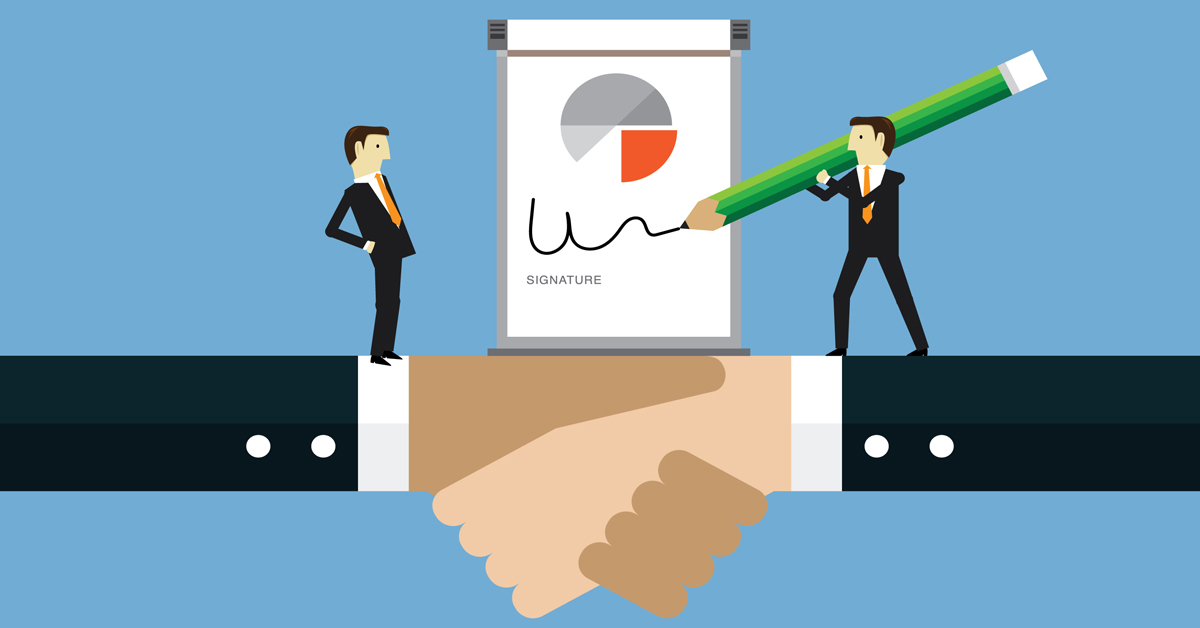 LA CAUTION
I – DEFINITION, CONDITIONS ET FONCTIONNEMENT : (art. 2288 à 2320 Code Civ).
Et la réforme du Droit des suretés (ord. 2021-1192 du 15 septembre 2021), 

	1- Définition
	Le terme de caution revêt plusieurs significations selon les circonstances ( caution = somme d’argent versée en garantie de l’exécution d’une obligation, ou en règlement d’un éventuel dommage ; être sujet à caution …)
		 Selon l’article 2288 du code civil : « Celui qui se rend caution d’une obligation s’oblige envers le créancier à satisfaire à cette obligation, si le débiteur n’y satisfait pas lui-même. ».
	Autrement dit, la caution est une personne physique ou morale qui s’engage envers le créancier à satisfaire l’exécution de l’obligation si le débiteur (personne physique ou morale) n’y satisfait pas lui-même, on parle ici de caution solidaire elle est substituée au débiteur principal).
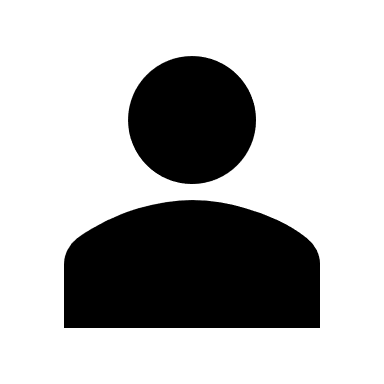 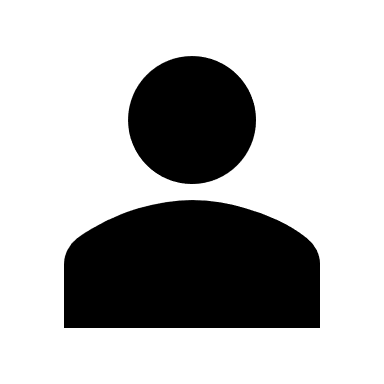 Obligation
DEBITEUR
CREANCIER
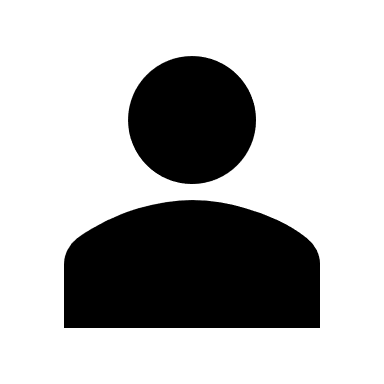 Obligation
CAUTION
3
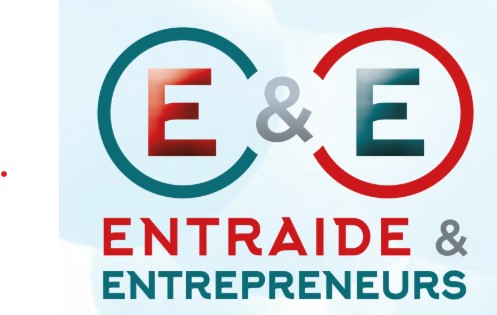 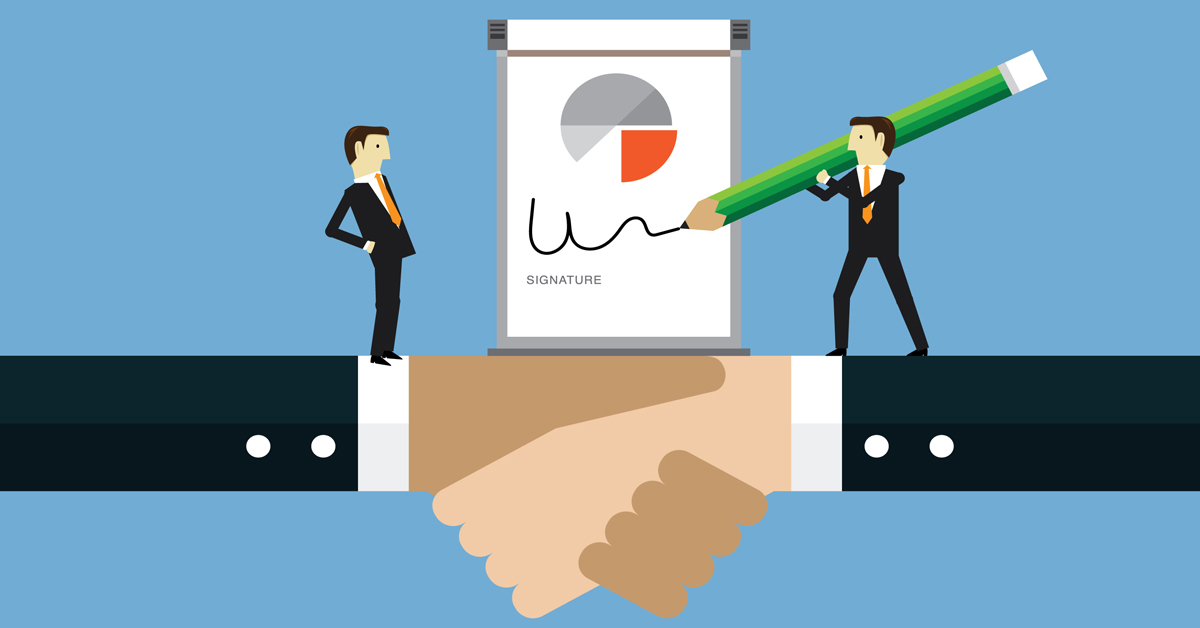 LA CAUTION
Nota : l’acte de cautionnement étant un contrat, il doit satisfaire aux conditions de validité d’un contrat (art. 1108 du code civil ( consentement non vicié, capacité à contracter, objet licite et certain).
2- Conditions de forme :
	L’engagement doit :
	 être express (écrit)
	 Objet :  porter sur une obligation valable (légale et formée conformément à l’article 1108 Code Civ.) néanmoins, celui qui se porte caution d'une personne physique dont il savait qu'elle n'avait pas la capacité de contracter est tenu de son engagement (article 2293 C.Civ)
	 Consentement : Celui qui s’engage doit le faire librement et de manière non viciée : il ne doit y avoir ni erreur, ni dol, ni violence).
	 Durée : 
	       si elle n’est pas déterminée, elle prend la durée de l’obligation garantie. 
	             si l’obligation garantie est à durée déterminée => la caution ne peut pas se désengager à tout 	moment.
	              si l’obligation garantie est à durée indéterminée => la caution peut se désengager à tout moment
4
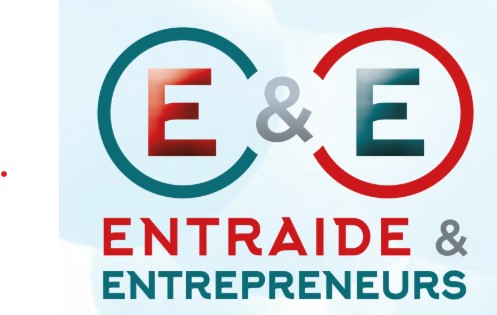 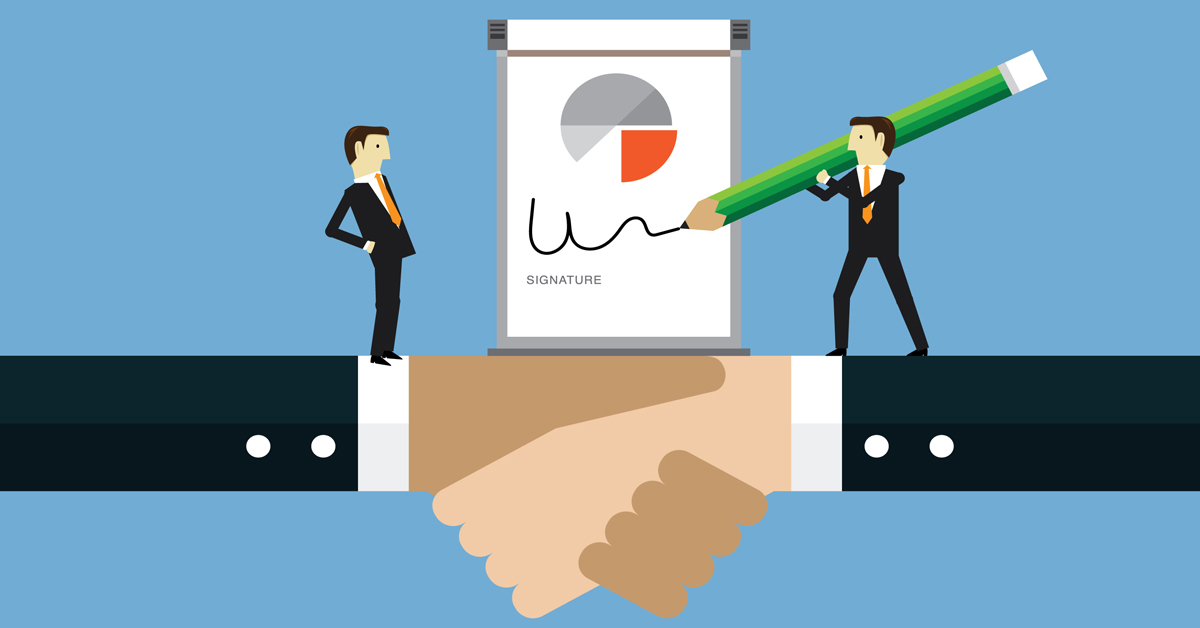 LA CAUTION
 La mention manuscrite : art. 2297 Code Civ. une formule type n’est plus exigée.
	 elle doit être apposée par la caution elle-même. Elle doit mentionner sa qualité, l’engagement de payer le créancier, l’objet de l’engagement, et le montant en chiffres et en lettres (ce sont les lettres qui priment en cas de différence entre le montant en chiffres et celui en lettres.) l’indication de la durée n’est pas obligatoire. 
	Exemple : « Je soussigné(e)… m’engage, en qualité de caution, à payer à [identité du créancier] ce que lui doit [identité du débiteur] en cas de défaillance de celui-ci/celle-ci, dans la limite d’un montant, en principal et accessoires de [montant en lettres et en chiffres]. »

	 possibilité d’indiquer la mention sur la renonciation au bénéfice de discussion avec le débiteur et/ou de division avec les autres cautions. 
	exemple : « en renonçant au bénéfice de discussions, je reconnais ne pouvoir exiger (identité du créancier) qu’il poursuive d’abord (identité du débiteur) » et/ou « en renonçant au bénéfice de division, je reconnais ne pouvoir exiger de (identité du créancier) qu’il divise ses poursuites entre les cautions ». 

NB : pour les actes authentiques (notariés), la mention manuscrite n’est pas obligatoire pour les engagements pris dans l’acte. 
L’ancienne formule reste valable.
5
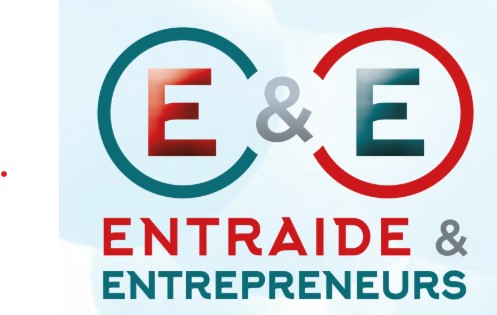 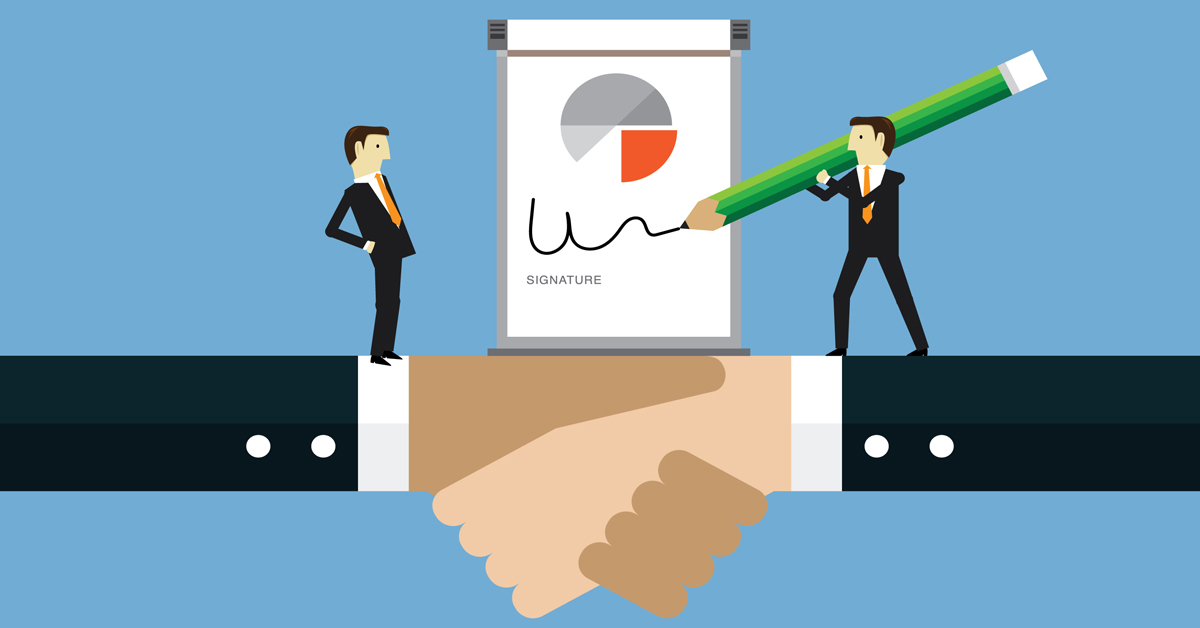 LA CAUTION
3 – Conditions de Fond : 
        Civil / Commercial => définit le tribunal compétent ainsi que les délais de prescription.
	      porte sur une créance commerciale => cautionnement commercial
	      porte sur une créance civile => cautionnement civil
         obligations des prêteurs professionnels :
Vérifier l’absence de disproportion
Art 2300 et 2301 Code Civ.

= le prêteur doit s’assurer que l’engagement n’est pas disproportionné au moment de l’engagement (disparition de la notion de retour à meilleure fortune). Pour les engagements à compter du 1/01/2022.
= sanction du non-respect : réduction de l’engagement à hauteur des facultés financières de la caution.
Obligation d’information des cautions
Art 2302 et 2303 Code Civ.

= avant le 31 mars de chaque année le créancier pro. doit, à ses frais (il ne peut plus tarifer) envoyer un courrier d’information (montant principal, intérêts, et accessoires restants dus) à la caution. Et dans le mois du premier incident non régularisé.
= sanction du non-respect : déchéance des intérêts pour les périodes de non information.
6
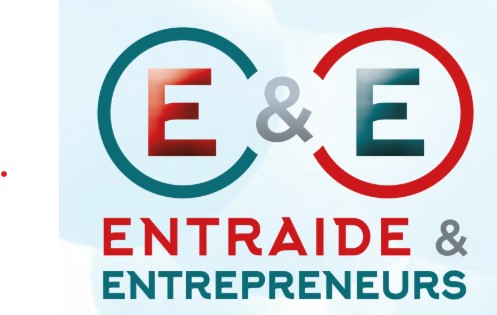 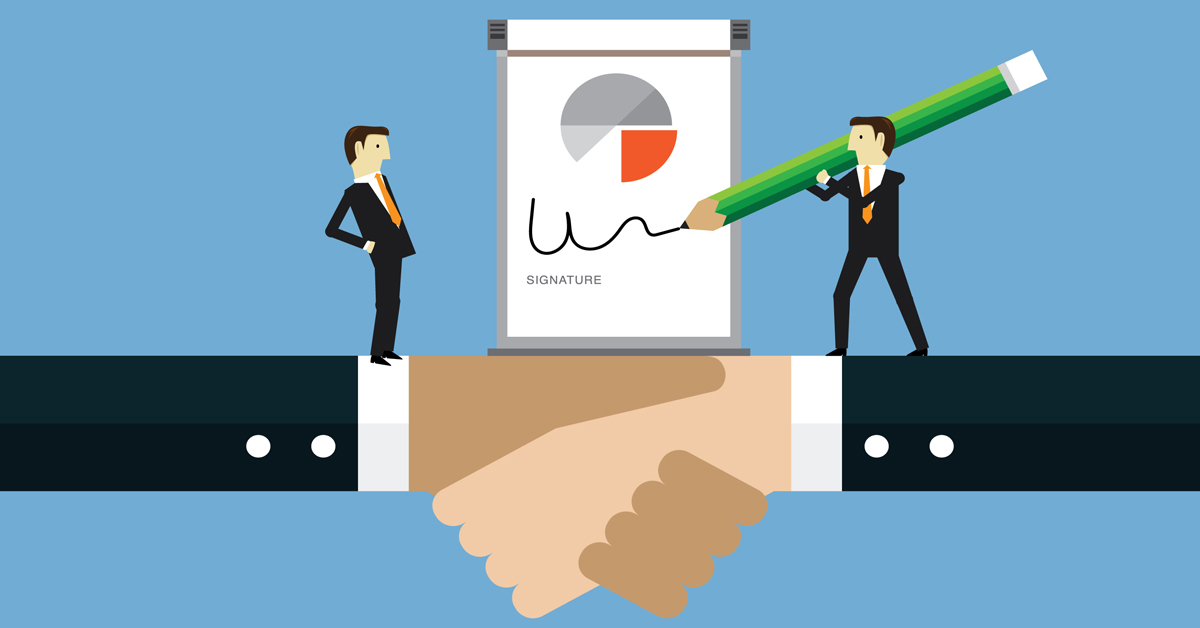 LA CAUTION
opposabilité des exceptions
Art 2298 du Code Civ  
la caution peut opposer au créancier, toutes les exceptions opposables par le débiteur principal, qu’elles soient inhérentes à la dette (prescription, nullité, caducité …) ou personnelles (y compris les vices du consentement, délais de grâce qui lui serait accordé, suspension des poursuites en cas de procédures collectives …)
La caution peut se prévaloir de délais ou de prorogation du terme conventionnels.
Mais le cautionnement d’un « incapable » en connaissance de cause ne rentre pas dans le champ d’application de l’opposabilité des exceptions.
Devoir de mise en garde
Art 2299 Code CIV. 
= la caution doit être mise en garde en cas d’inadaptation de l’engagement avec les capacités financières du débiteur principal (même avertie).
= sanction du non-respect : déchéance à hauteur du préjudice subi par la caution (soumis à l’appréciation des Juges). 
On parle de « perte de chance de ne pas avoir emprunté ».
 le caractère « avertie » ou « non avertie » de la caution peut être évoquer après le 01/01/2022 pour les contrats antérieurs à la réforme.
7
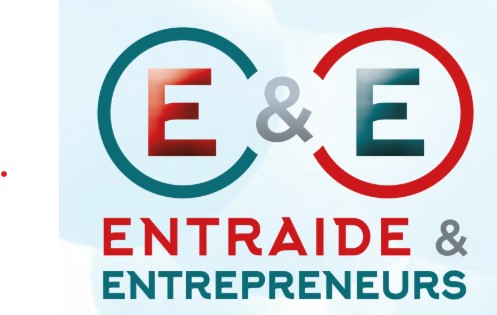 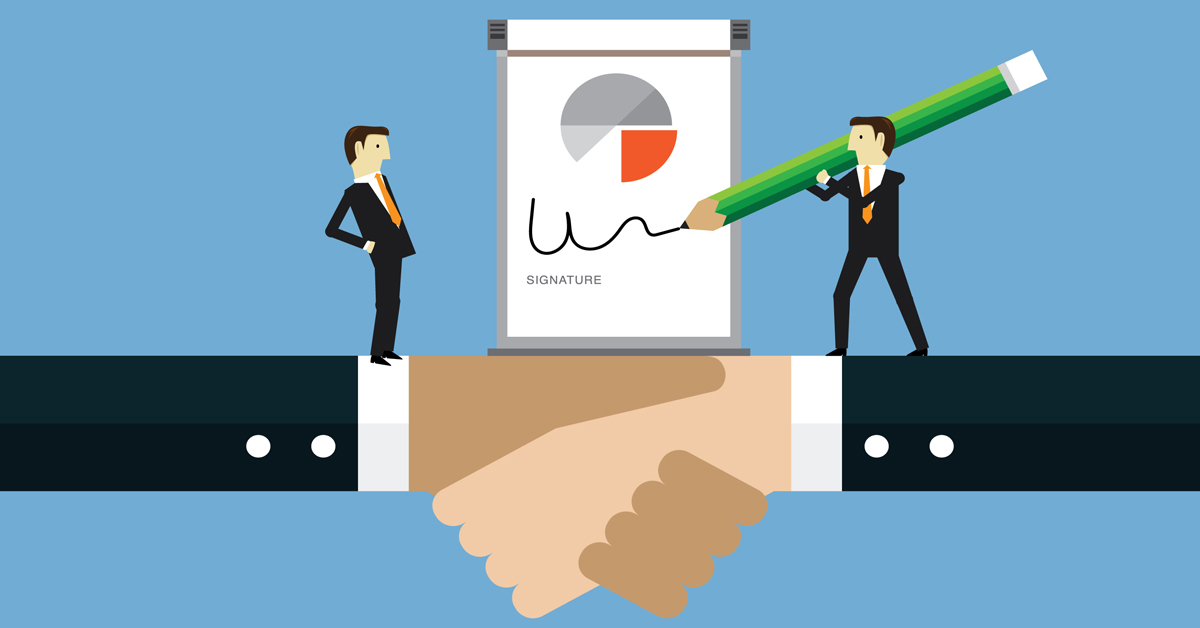 LA CAUTION
 l’obligation d’information pèse aussi sur la caution envers la sous-caution éventuelle. Et depuis le 01/01/2022, il ne peut plus être facturé, même pour les engagements antérieurs.
	
4 – Fonctionnement :
	 l’article 2292 du code civil nous indique que Le cautionnement peut garantir une ou plusieurs obligations, présentes ou futures, déterminées ou déterminables => Il peut porter sur un contrat déterminé, par exemple un prêt ; ou sur un ensemble d’obligations présentes ou futures, par exemple le cautionnement à objet général des dettes professionnelles d’une personne morale ou d’un professionnel.
	 l’engagement porte sur le principal, les intérêts et les accessoires (sauf clause contraire) Art. 2295 Code Civ.
	 la créance pour laquelle la caution est sollicitée doit être « exigible » => non payée à la date d’exigibilité (échéances de prêt en retard) ou bien concours « déchus » (rendus exigibles par le prêteur par la déchéance du terme suite à mise en demeure). 
	La subrogation (Art. 2308 et 2309 Code Civ.): 
La caution qui a payé tout ou partie de la dette a un recours personnel contre le débiteur tant pour les sommes qu’elle a payées que pour les intérêts et les frais. Elle est subrogée dans les droits qu’avait le créancier contre le débiteur 
En effet, dans ce cas, la caution se trouve « subrogée » dans les droits du créancier et peut exercer des recours contre le débiteur principal défaillant, c’est la subrogation.
8
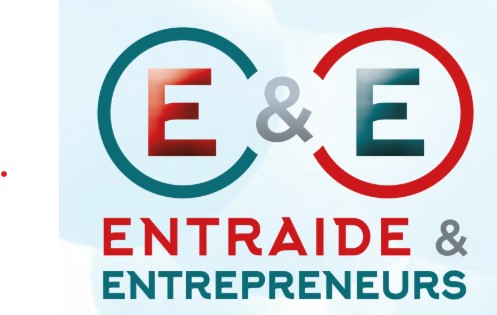 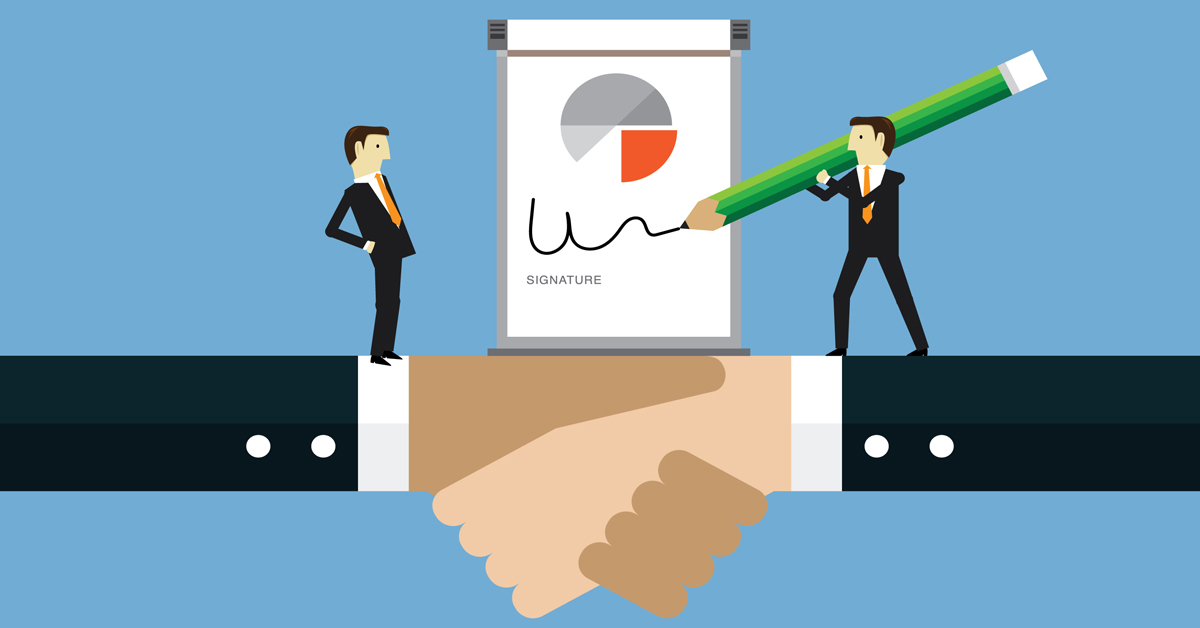 LA CAUTION
En effet, dans ce cas, la caution se trouve « subrogée » dans les droits du créancier et peut exercer des recours contre le débiteur principal défaillant.
Le créancier remet à la caution une quittance subrogative après le paiement, qui lui permet d’agir contre le débiteur principal et a vocation à « bénéficier des garanties et suretés » prises par le créancier. Si ce dernier ne les a pas renouvelées la caution peut se voir décharger de ses obligations (Art. 2314 Al 1 Code Civ.)
 La caution qui paie le créancier doit en informer le débiteur principal sous peine de perdre ses recours (Art. 2308 Code Civ). 
NB : lors d’une liquidation judiciaire, la caution qui a payé à la place du débiteur en liquidation, fait porter sa créance avec la quittance subrogative, auprès du liquidateur judiciaire
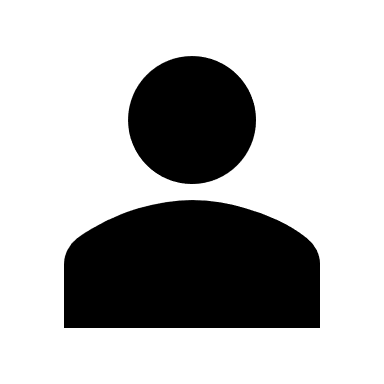 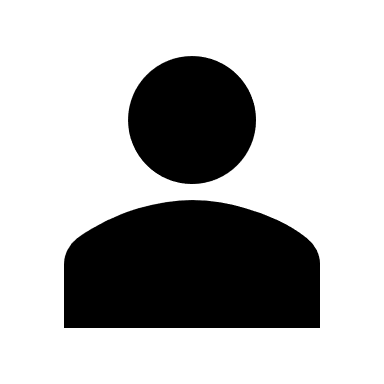 Obligation
DEBITEUR
CREANCIER
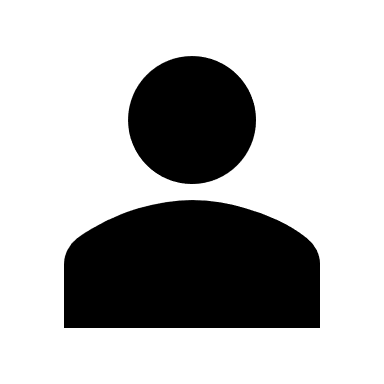 obligation
CAUTION
Quittance subrogative
Droits d’action sur le
Débiteur principal à hauteur
 de ce qu’il a versé à sa place
9
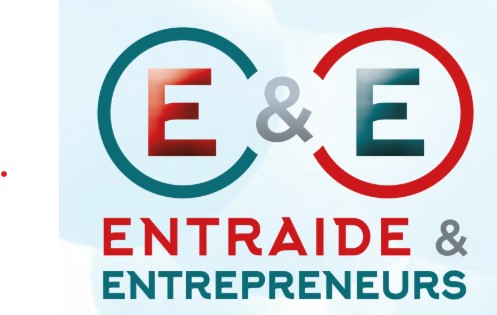 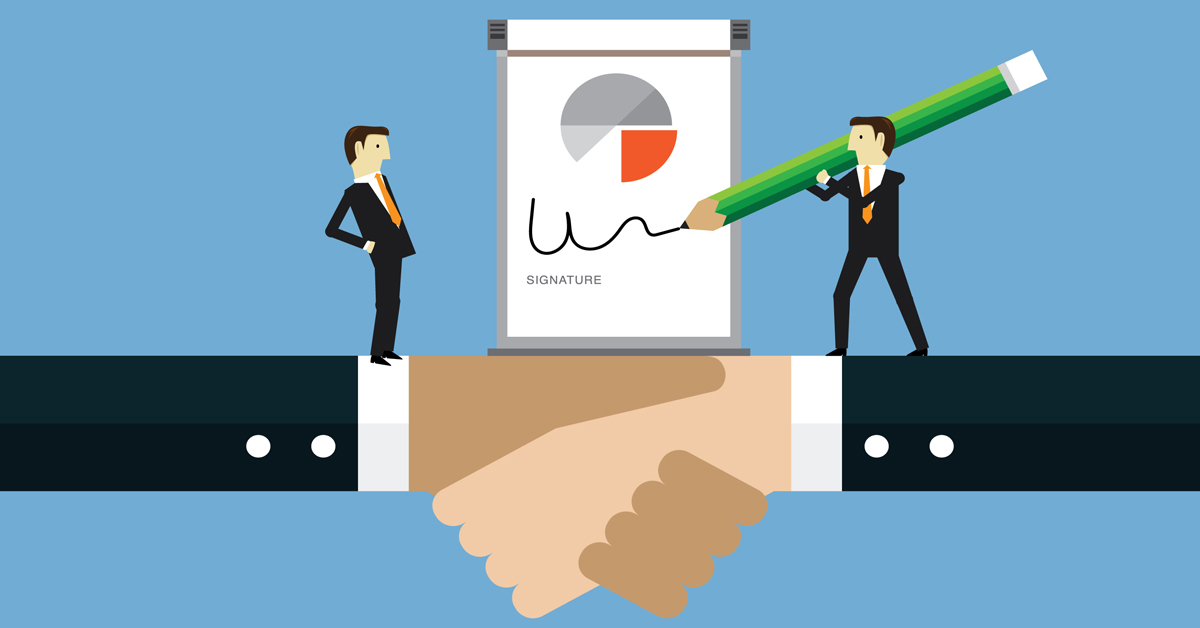 LA CAUTION
II – LA CAUTION ET LES PROCEDURES  PREVENTIVES ET COLLECTIVES
Présentés par Marc WOLFF

Procédures Préventives (amiables) : 
Mandat ad’hoc
Conciliation

Procédures collectives (judiciaires) :
Sauvegarde
Redressement Judiciaire
Liquidation Judiciaire
10
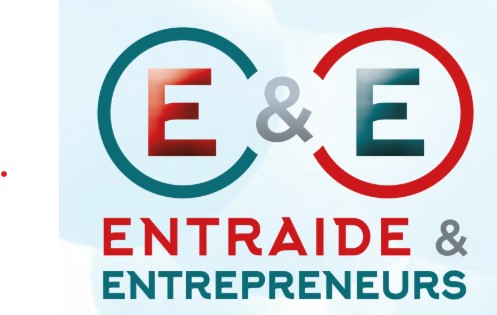 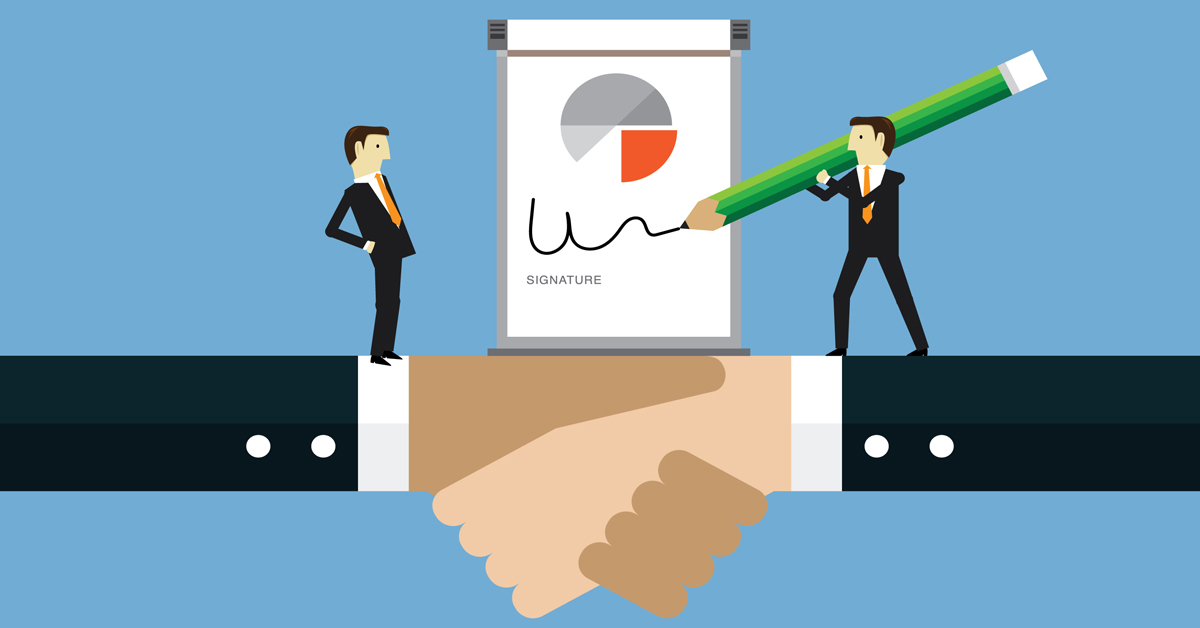 LA CAUTION
REDRESSEMENT JUDICIAIRE et SAUVEGARDE
Quelles incidences pour la caution ?
La caution peut bénéficier des exceptions inhérentes à la dette, sauf dispositions spéciales contraires, notamment le droit des procédures collectives.(Art. 2298 code civil)
La caution peut se prévaloir des dispositions du plan (SVG ou RJ) 
Notification de l’état des créances 
Déclaration de créances
Arrêt du cours des intérêts (légaux, conventionnels ou int. de retard, « à moins qu'il ne s'agisse des intérêts résultant de contrats de prêt conclus pour une durée égale ou supérieure à un an ou de contrats assortis d'un paiement différé d'un an ou plus » L622-28 Code de Com.
Le jugement d’ouverture suspend toute action contre les garants personnes physiques jusqu’au jugement arrêtant le plan et également après exécution dés lors que l’entreprise a tenu ses engagements
Mesures conservatoires sont possibles.
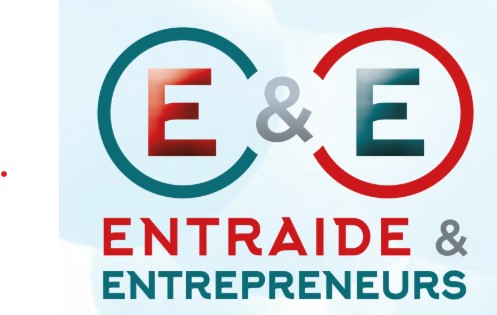 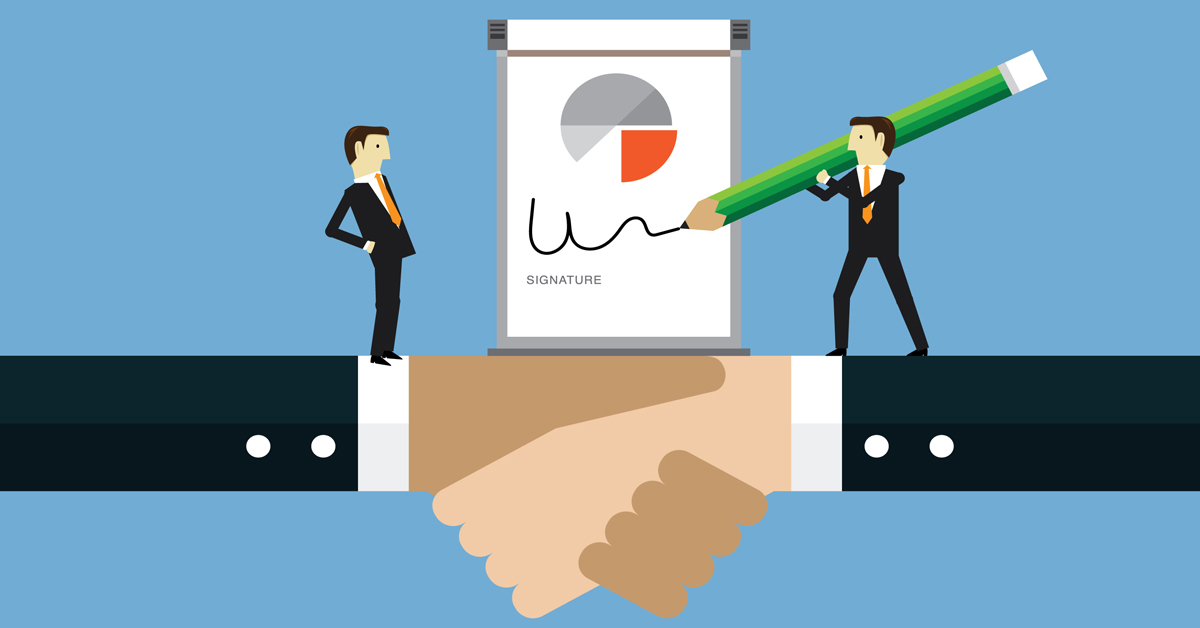 LA CAUTION
LIQUIDATION JUDICIAIRE
Poursuites des actions en paiement contre la caution possibles dés le jugement d’ouverture.

Cas particulier du compte débiteur : 
	 même principe de continuité des contrats : l’ouverture de la liquidation judiciaire n’entraine pas DE FACTO clôture du compte courant de l’entreprise et exigibilité du solde négatif (Cour de cassation, Assemblée plénière, 11 septembre 2024, 23-12.695).
Nécessité :
D’une demande de la banque au liquidateur notamment (sous forme de mise en demeure)
Une demande du liquidateur à la banque.
12
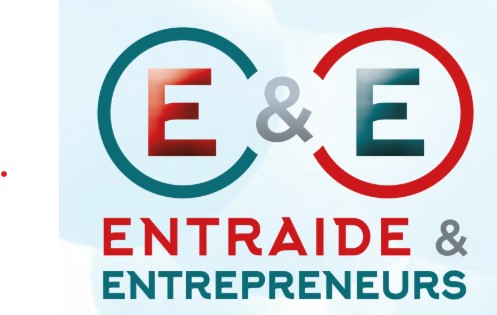 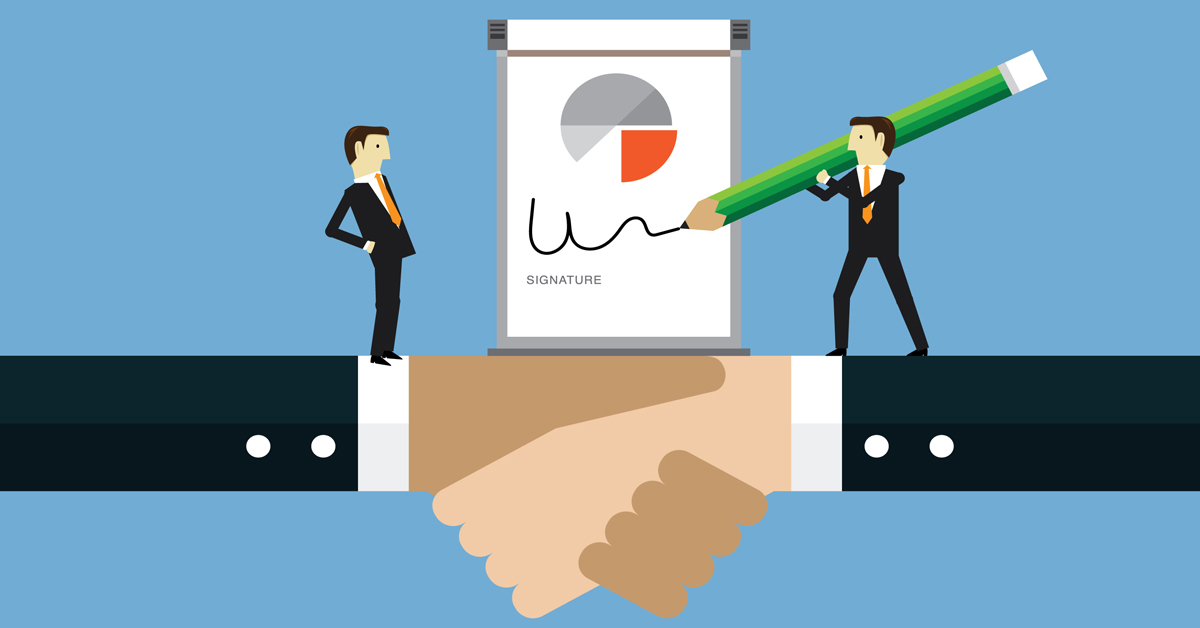 LA CAUTION
III – FIN ET EXTINCTION DU CAUTIONNEMENT (Art. 2313 à 2320 Code Civ.)

si la caution a exécuté son engagement, elle n’est plus tenue. 
L’engagement peut aussi se terminer par extinction :
Résiliation des cautionnements à durée indéterminée de dette future ( la caution reste tenue aux dettes antérieures à la résiliation).
Décès de la caution : les héritiers ne sont tenus qu’au dettes nées avant le décès.
En cas de dissolution ou de fusion de la personne moral débiteur principal ou le créancier : la caution n’est redevable que des dettes nées avant cette opération (attention, si l’opération concerne le débiteur principal, il peut exister dans les contrats, une clause d’exigibilité anticipée).
Attention : en cas de cession de parts d’une entreprise par un associé qui est lui-même caution des concours, si le créancier n’a pas donné expressément son accord pour faire mainlevée de la caution, l’ancien associé reste tenu par son engagement.
13
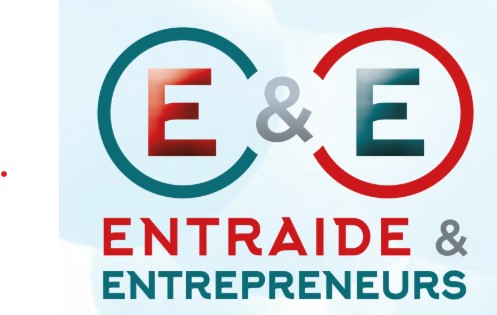 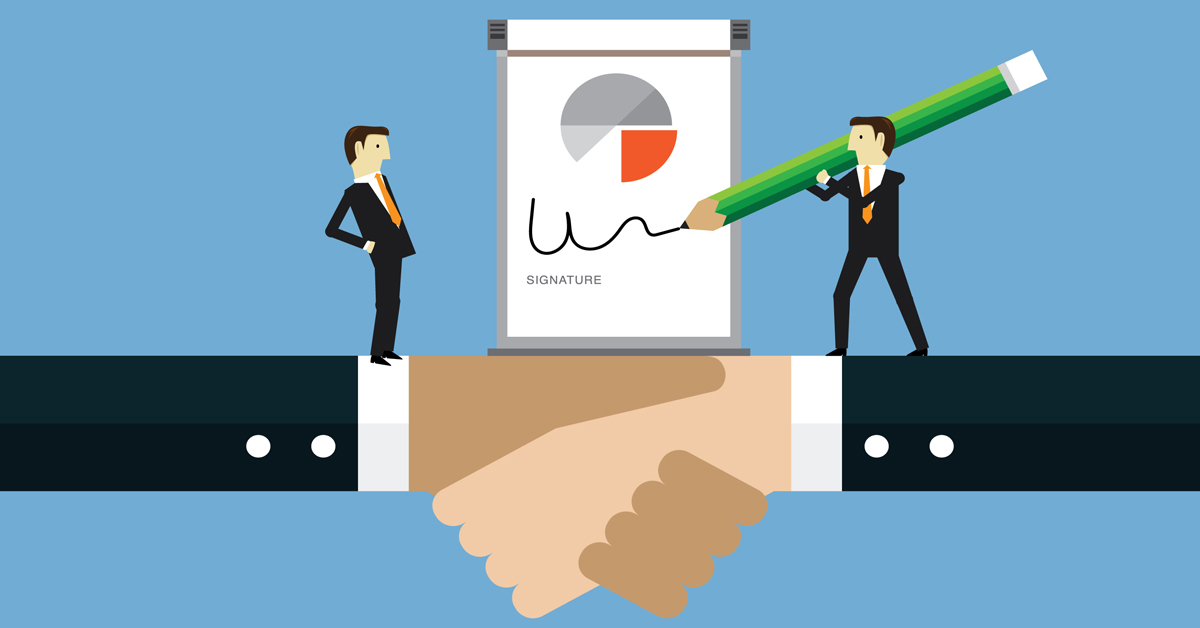 LA CAUTION
IV - ETHIQUE DE L’ENGAGEMENT DE CAUTION – PORTEE


				ENGAGEMENT
Envers soi-même

Honnêteté et responsabilité
Vis-à-vis d’un créancier

Donner confiance : si je suis prêt à m’engager.
Vis-à-vis du débiteur principal

Bien chercher à le connaitre s’il s’agit d’un tiers (vigilance).
14
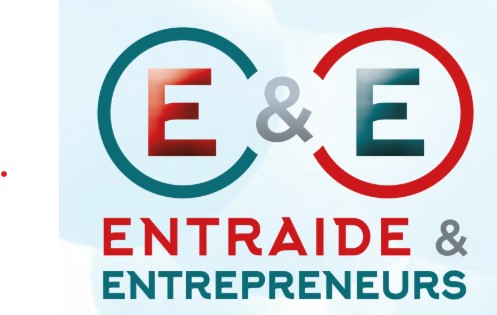 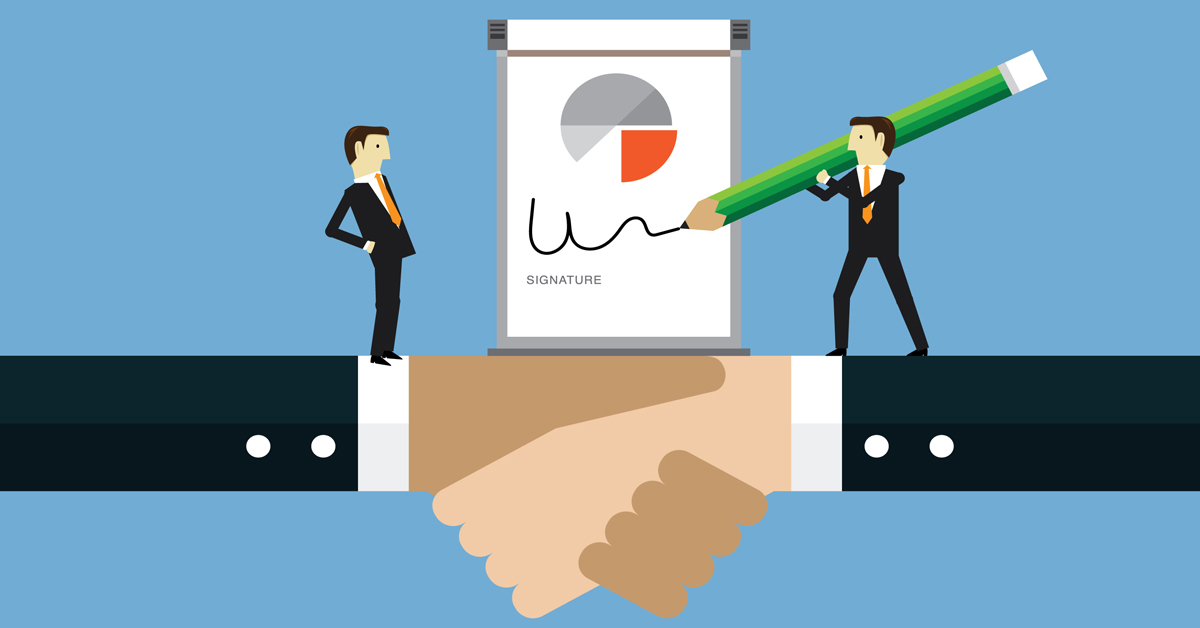 LA CAUTION
Merci pour votre attention et votre participation !
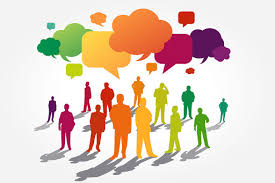 15